LSVT companion
speech rehabilitative treatment
帕金森氏症
parkinson's disease
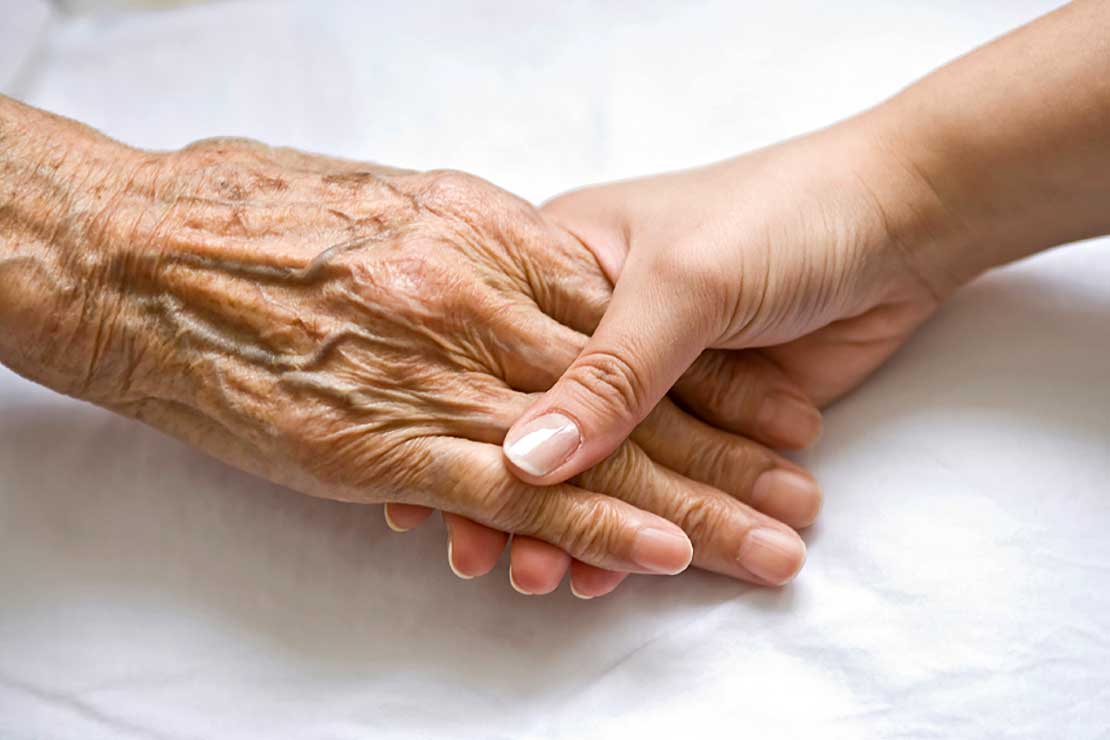 LSVT-LOUD
Lee Silverman Voice Treatment
傳統療程
[Speaker Notes: 音質嘶嘎聲(harsh vocal quality)、重音不足(reduce stress)、音量變化不足、(monoloudness)與聲母構音不清晰(imprecise consonants)]
Potential problem
urgent need of solution
LSVT Companion
Auto-diagnosis system
automatically collecting and analyzing voice data
Support practice at home
increase accessibility by home edition
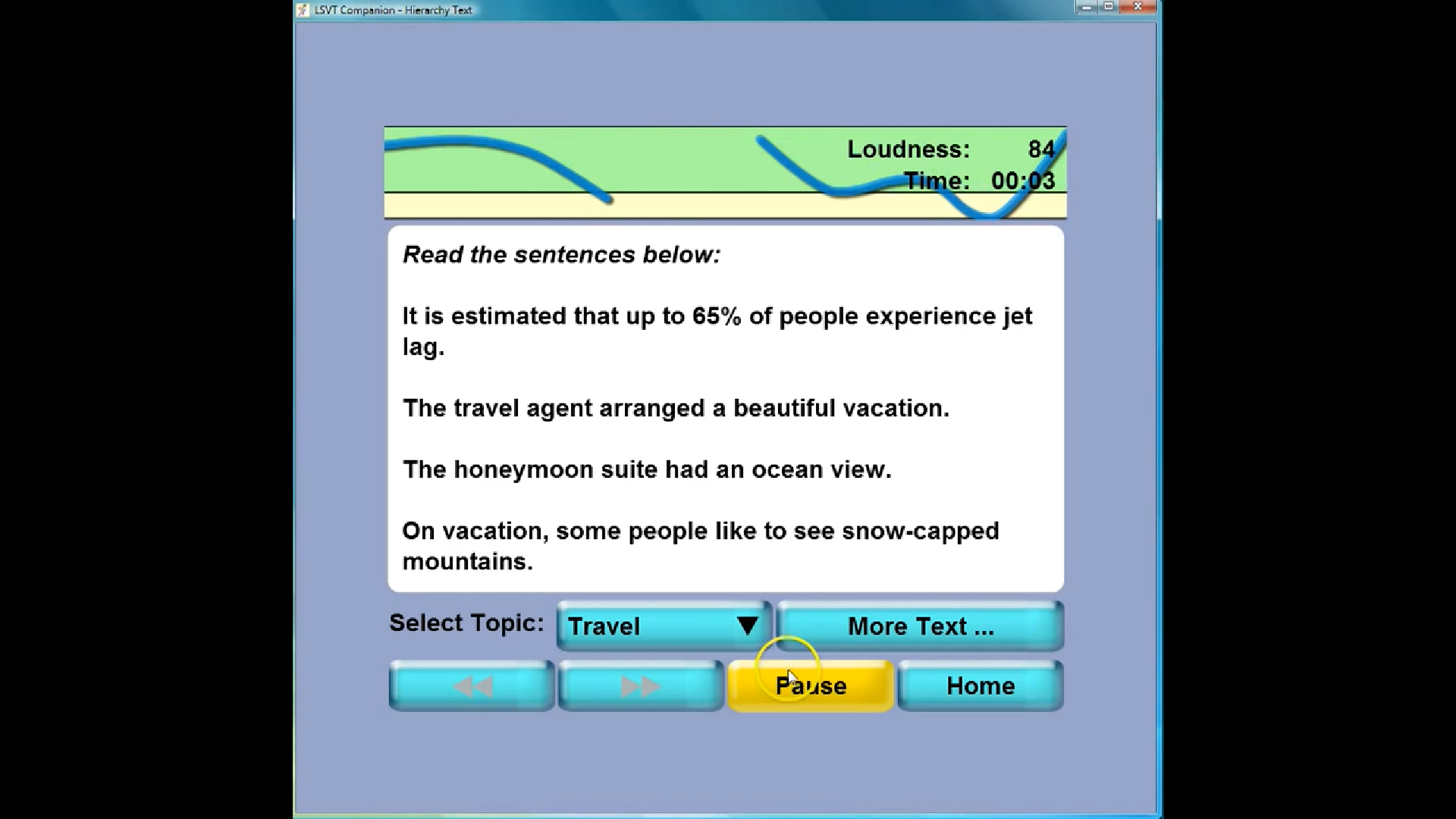 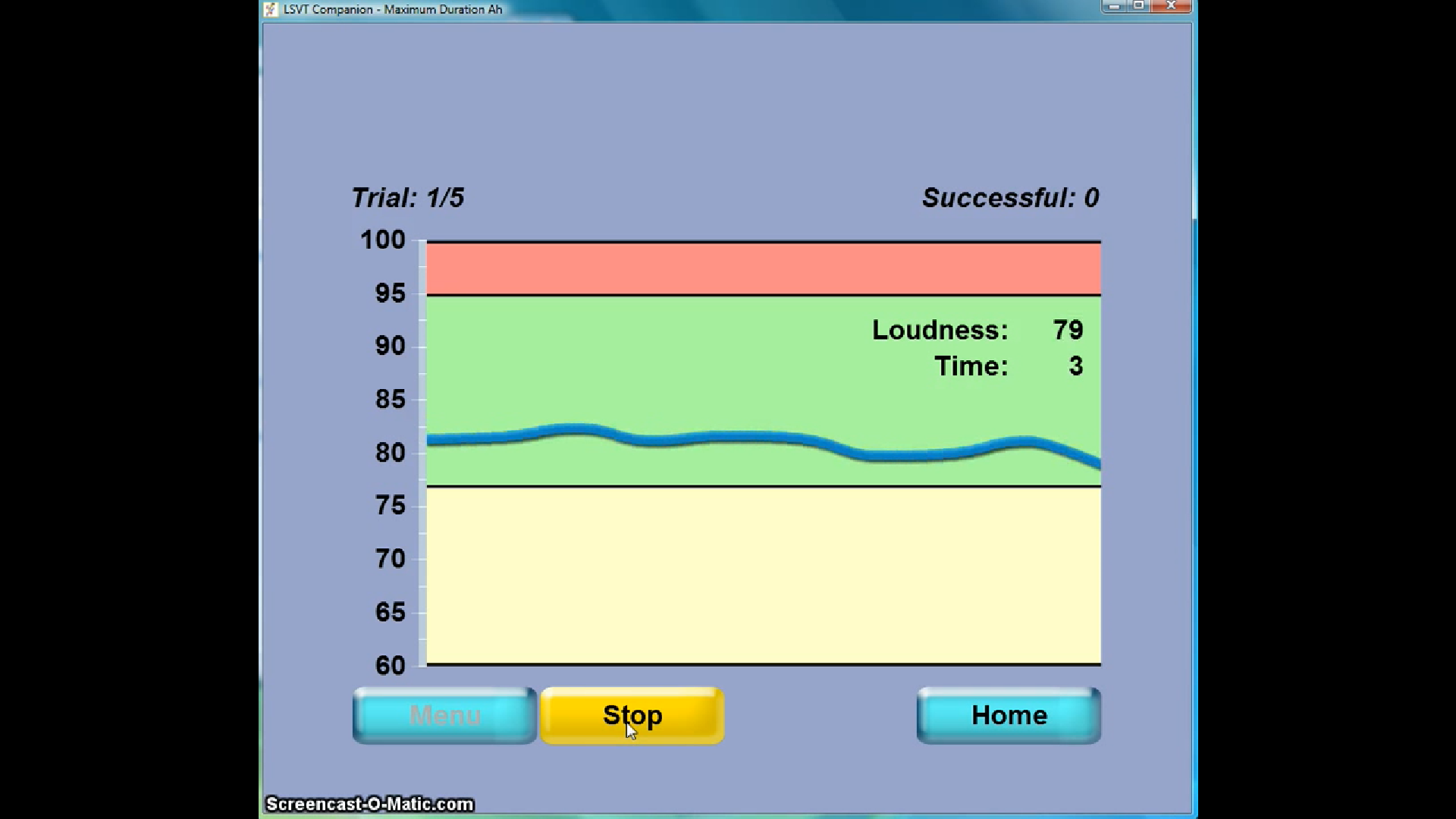 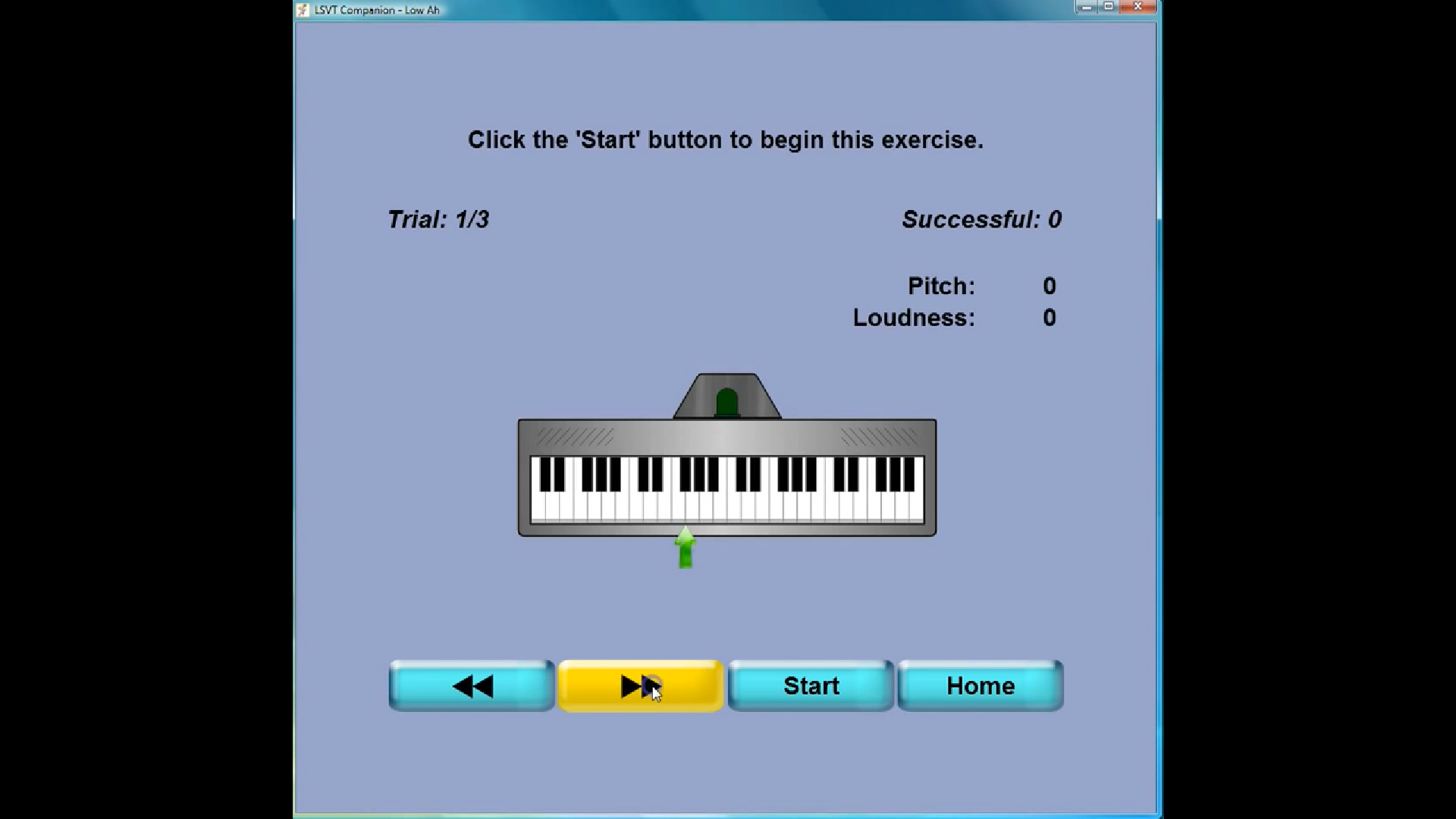 探索性資料分析
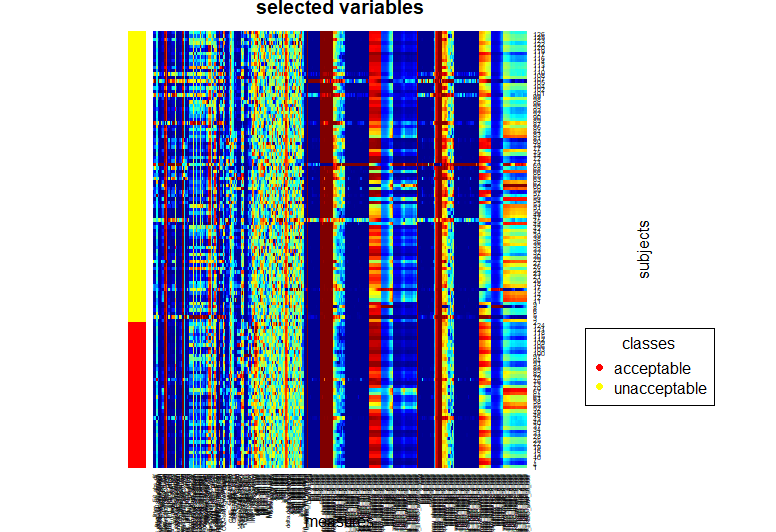 細項不列
無遺失值問題
heatmap
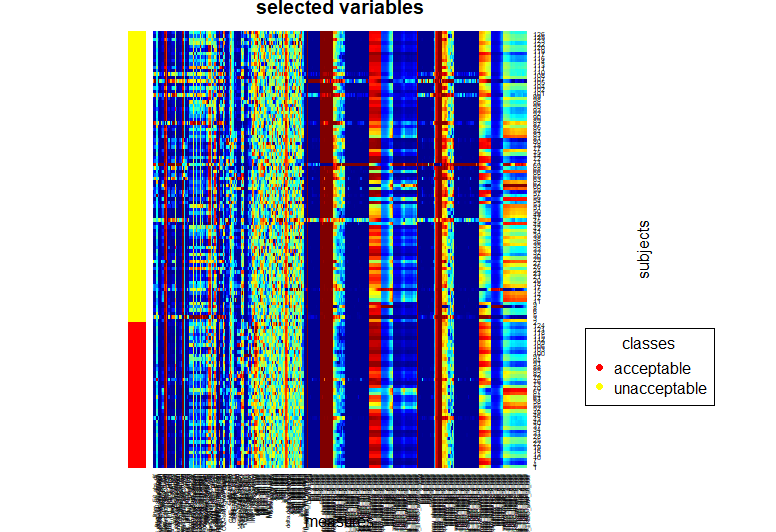 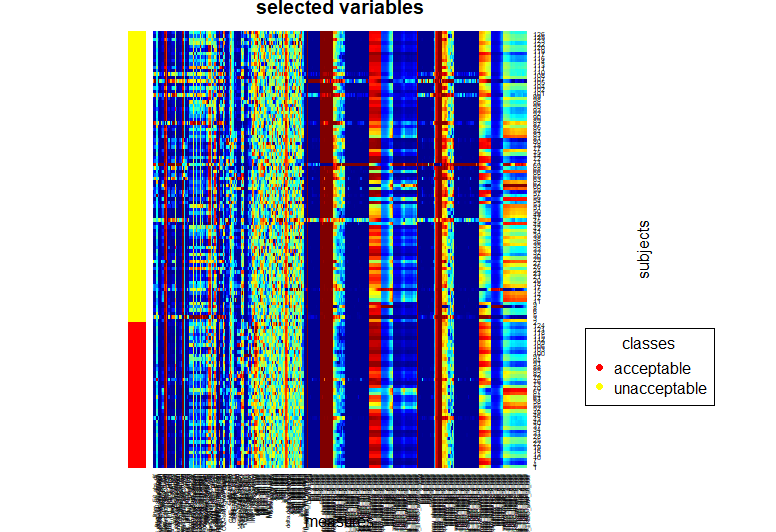 Find top 10 informative variables
goal
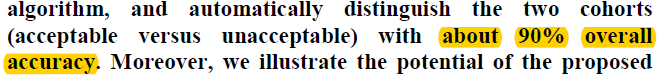 Objective automatic assessment of rehabilitative speech treatment in Parkinson’s disease 
Athanasios Tsanas, Max A. Little, Cynthia Fox, Lorraine O. Ramig
Find top 10 informative variables
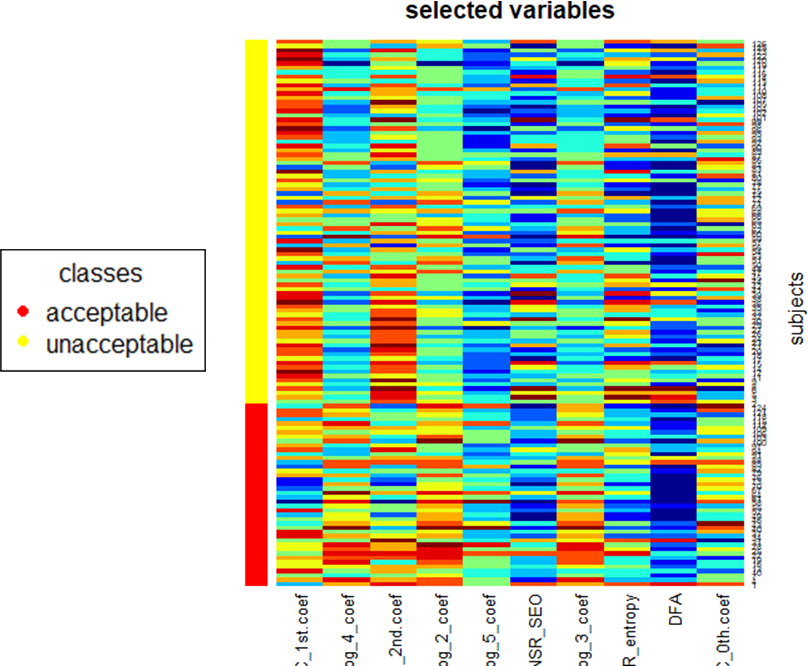 bw-ratio
LDA
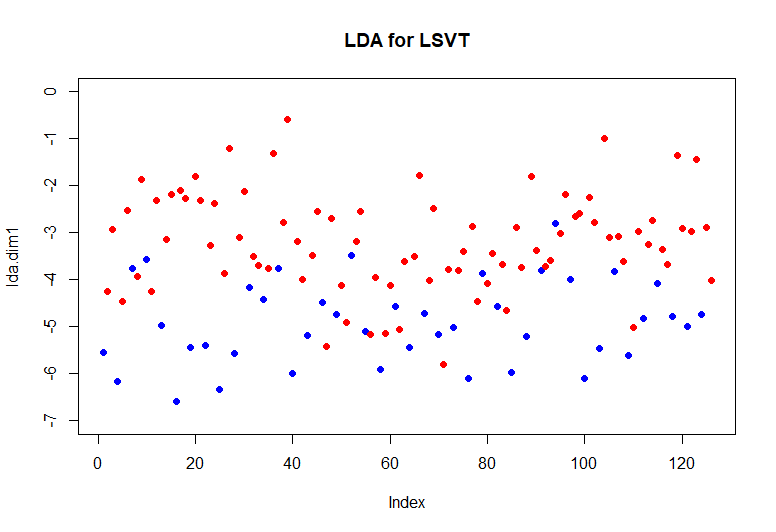 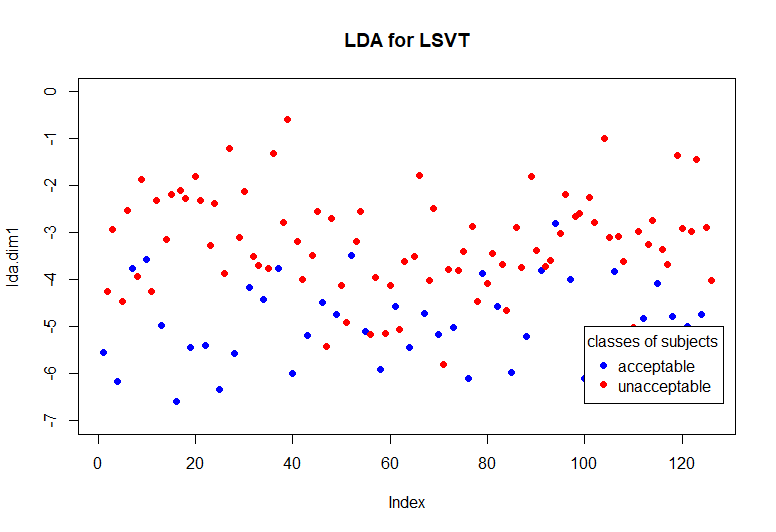 LDA
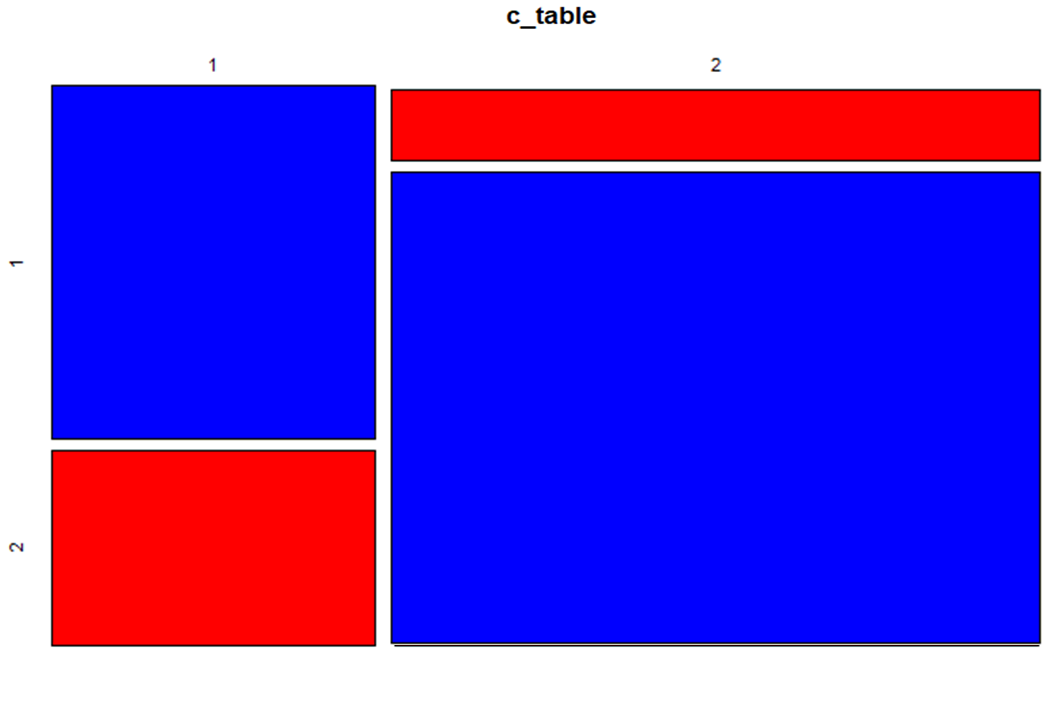 15
27
73
80％ accuracy
11
smote
unbalanced
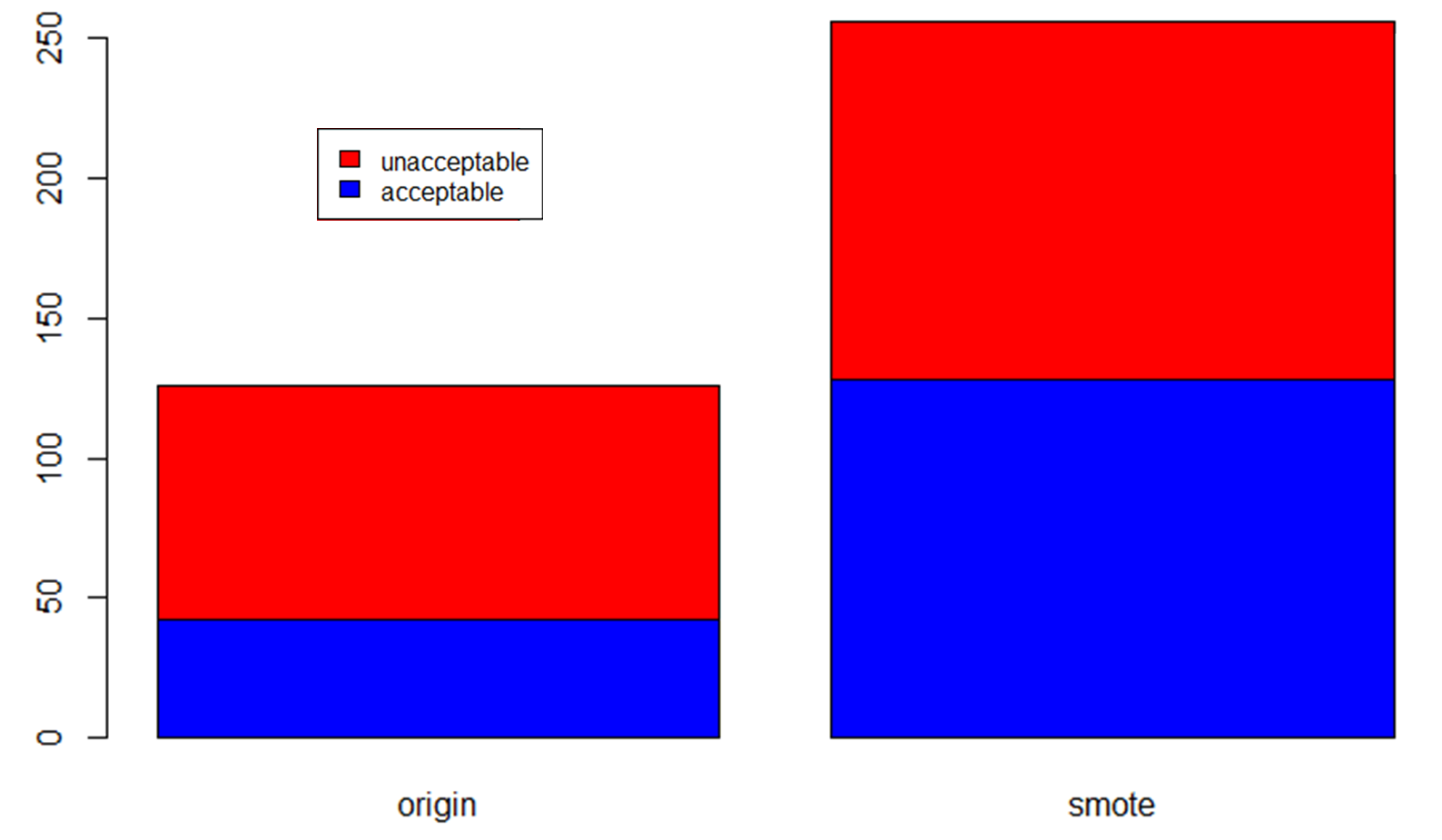 Find top 10 informative variables
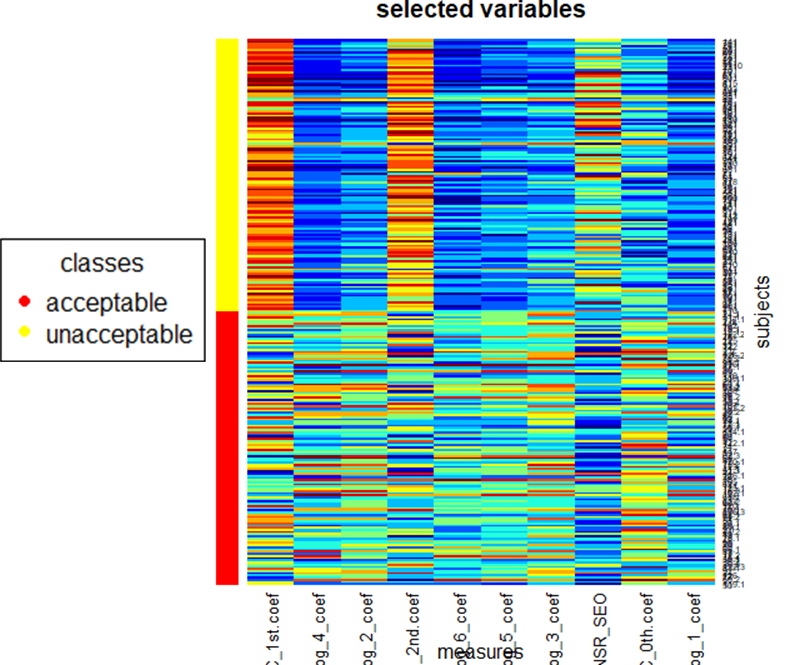 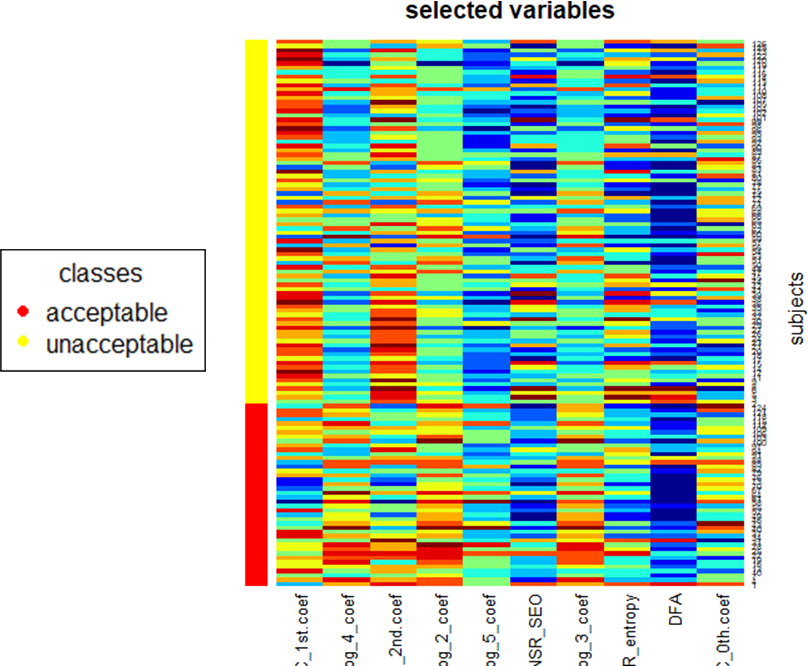 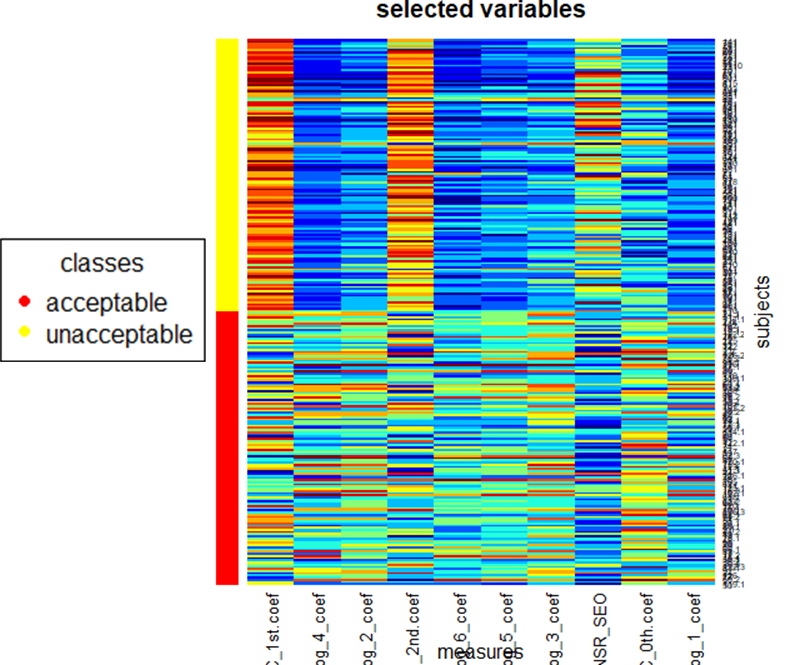 LDA
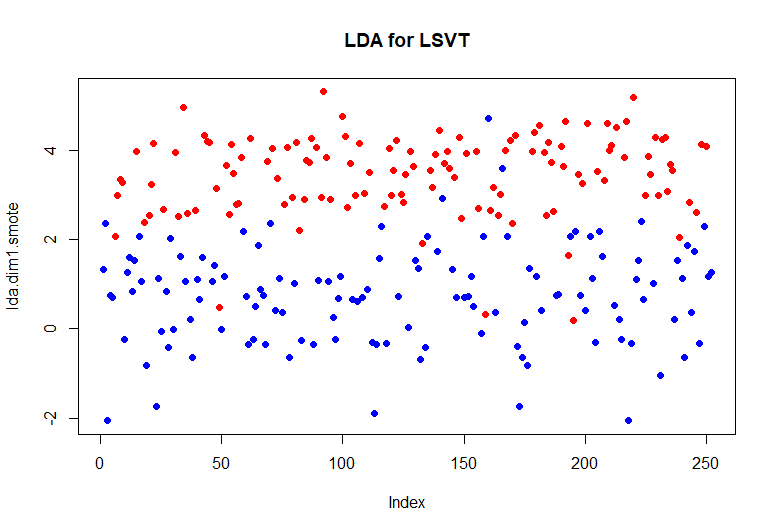 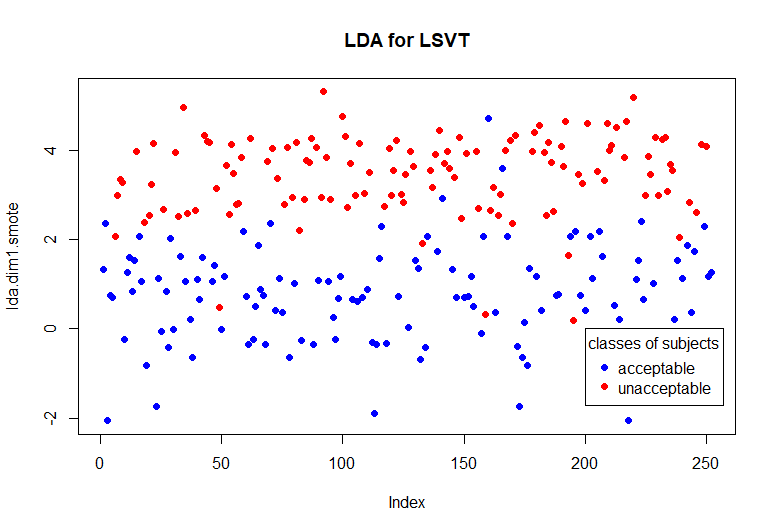 origin
smote
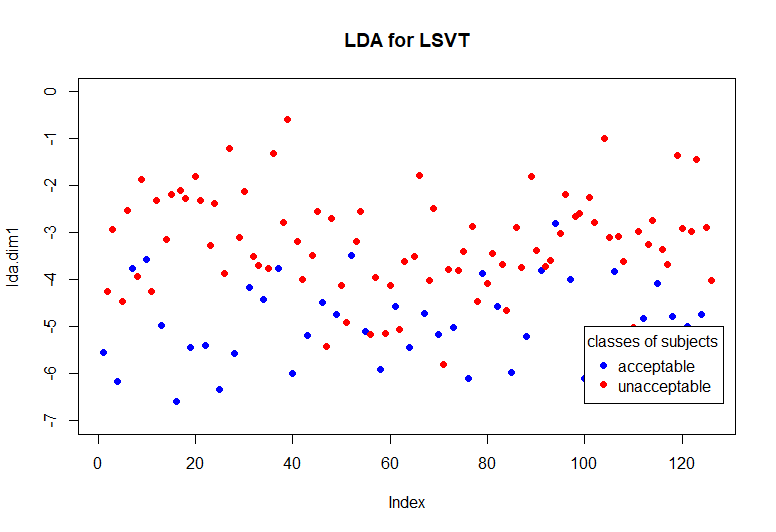 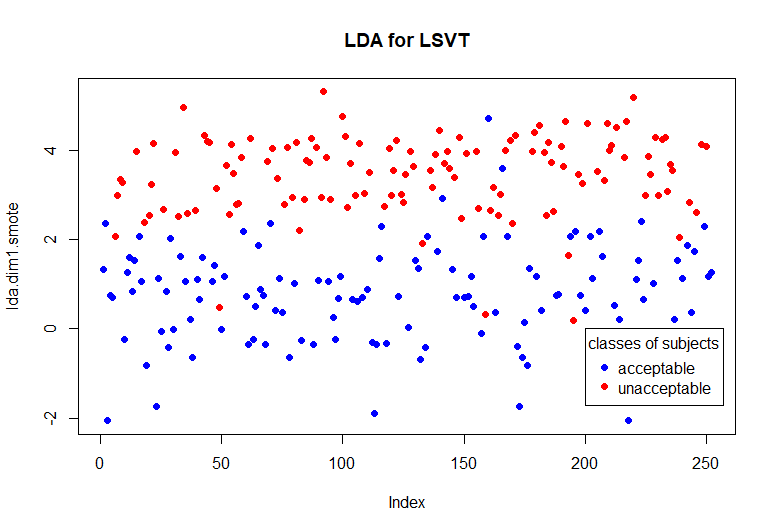 LDA
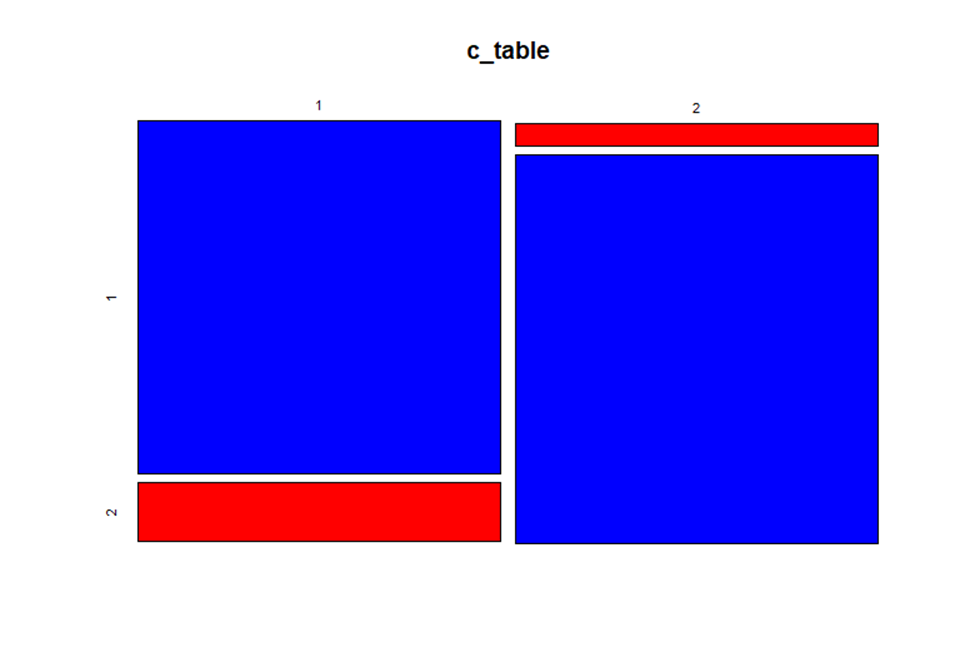 18
108
119
90％ accuracy
7
conclusion